„Strategia rozwoju regionu pod kątem sektora nowoczesnych usług biznesowych”
Dorota Kinal DyrektorDepartament Edukacji i NaukiUrzędu Marszałkowskiego Województwa Wielkopolskiego
Powołując się na Strategię rozwoju województwa wielkopolskiego do 2030 roku idea, która przyświeca rozwojowi naszego województwa w obszarze edukacji brzmi: „Nauka blisko biznesu, biznes blisko nauki”
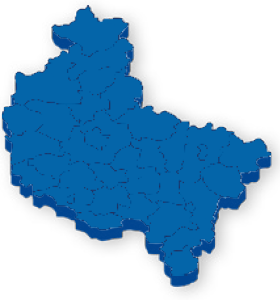 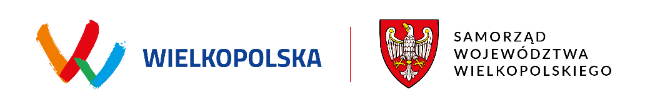 Przykłady działań podejmowanych przez Departament Edukacji i Nauki, które wpisują się w strategię rozwoju regionu w sektorze usług biznesowych:
Funkcjonowanie 5 jednostek oświatowych Samorządu Województwa Wielkopolskiego –  Centra Wsparcia Rzemiosła Kształcenia Dualnego i Zawodowego.
Funkcjonowanie Wielkopolskich Samorządowych Centrów Kształcenia Zawodowego i Ustawicznego. 
Realizowanie projektów dofinansowanych ze środków Unii Europejskiej w dziedzinie edukacji, np.: „Cyfrowa Szkoła Wielkopolsk@2030”, „Czas zawodowców BIS – zawodowa Wielkopolska”.
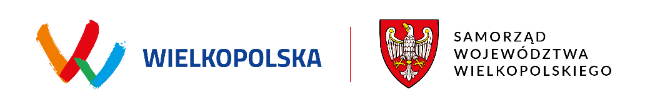 Projekt -  Młodzieżowe Misje Gospodarcze, którego celem jest promocja wybranej branży zawodowej  w subregionie kaliskim. Uczestnicy projektu wzmocnią kompetencje przyszłości ze szczególnym naciskiem na kreatywność, krytyczne myślenie, kompetencje cyfrowe i współpracę zespołową.
Projekt „Innowacyjne kształcenie i szkolenie zawodowe w Wielkopolsce Wschodniej i kontekście transformacji energetycznej” finansowany ze środków Mechanizmu Finansowego EOG na lata 2014-2021 oraz środków krajowych, w ramach Programu Edukacja. Dane pozyskane z działań realizowanych w projekcie stanowią materiał wyjściowy do opracowania dokumentu Strategii Rozwoju Kształcenia Zawodowego w Wielkopolsce Wschodniej.
Organizacja wizyt zawodoznawczych u przedsiębiorców dla młodzieży.
Coroczna edycja eventu edukacyjnego „Noc Zawodowców” – umożliwia przedsiębiorcy zaprezentowanie swoje firmy/zawodu w interaktywny sposób i dostarczenie wiedzy zainteresowanym uczniom podjęciem pracy w konkretnym zawodzie.
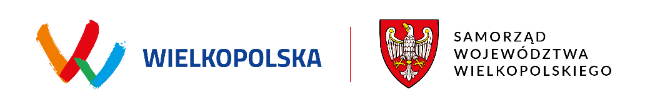 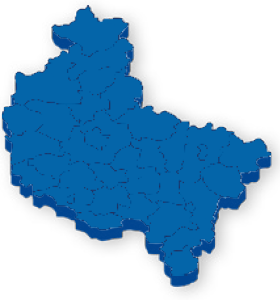 Przedstawione przykłady działań mają na celu budowanie marki komunikującej nowoczesny i biznesowy charakter naszego regionu
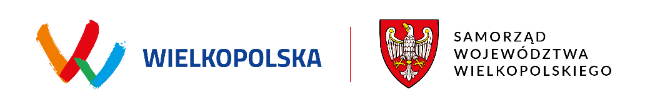 Dziękuję za uwagę


Dorota Kinal DyrektorDepartament Edukacji i NaukiUrząd Marszałkowski Województwa Wielkopolskiego
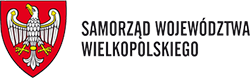